Figure 1. Results of voxel-based morphometric comparison between HD patients (n = 44) and controls (n = 22) (ANCOVA ...
Cereb Cortex, Volume 15, Issue 6, June 2005, Pages 846–853, https://doi.org/10.1093/cercor/bhh185
The content of this slide may be subject to copyright: please see the slide notes for details.
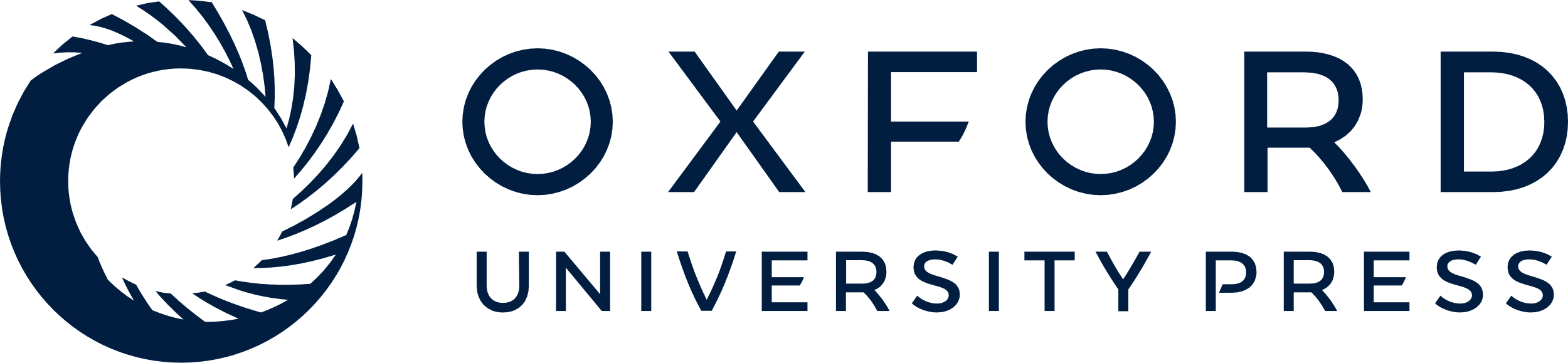 [Speaker Notes: Figure 1. Results of voxel-based morphometric comparison between HD patients (n = 44) and controls (n = 22) (ANCOVA including individual cognitive performances). (A) Maximum intensity projection of all areas with significantly decreased gray matter (P < 0.001, corrected for multiple comparisons) in the SPM group analysis as an overlay on the SPM standard glass brain template (sagittal, axial and coronal view). The local maximum in the right thalamus (located in the ventrolateral nucleus) is marked by the red arrowhead. (B) Display of the areas showing significantly decreased gray matter (P < 0.001, corrected) superimposed on the standard template as a range of slices in coronal view, covering the brain from stereotaxic coordinates y = −23 to y = −12 (slice thickness 1 mm). Z-score is indexed by the colorbar. (C) Enlarged single slices in axial view showing the overlay of significant voxel clusters localized in the thalamus onto the SPM template, on the left at the level of the dorsomedial nucleus (z = 2) and on the right at the level of the ventrolateral nuclear group (z = 3), each marked by crosshairs. Z-score is indexed by the colorbar.


Unless provided in the caption above, the following copyright applies to the content of this slide: Cerebral Cortex V 15 N 6 © Oxford University Press 2004; all rights reserved]